Perch of Perception
Memory Game
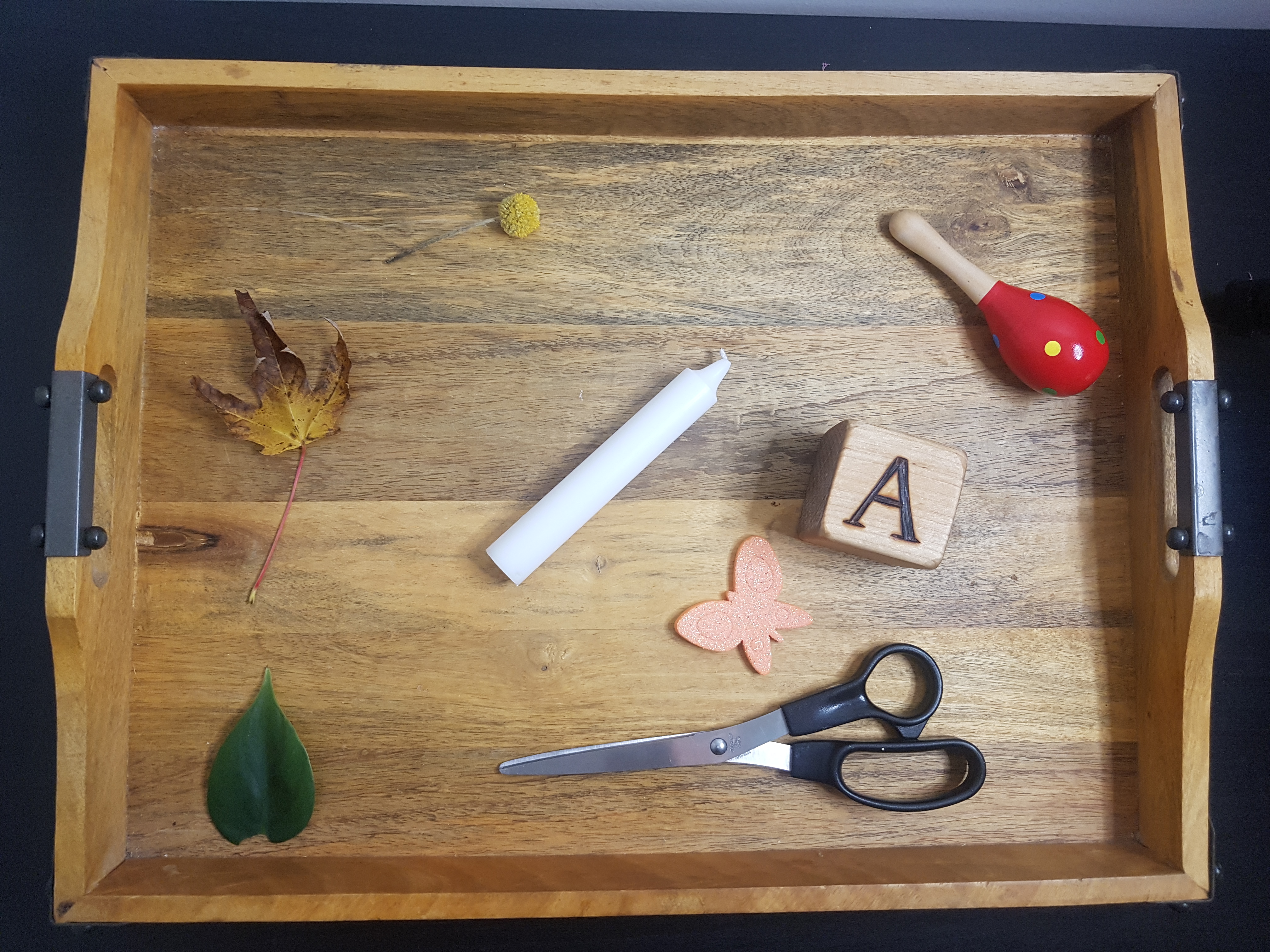 There were 8 items in the tray.

How many items can you remember? 

Write a list.
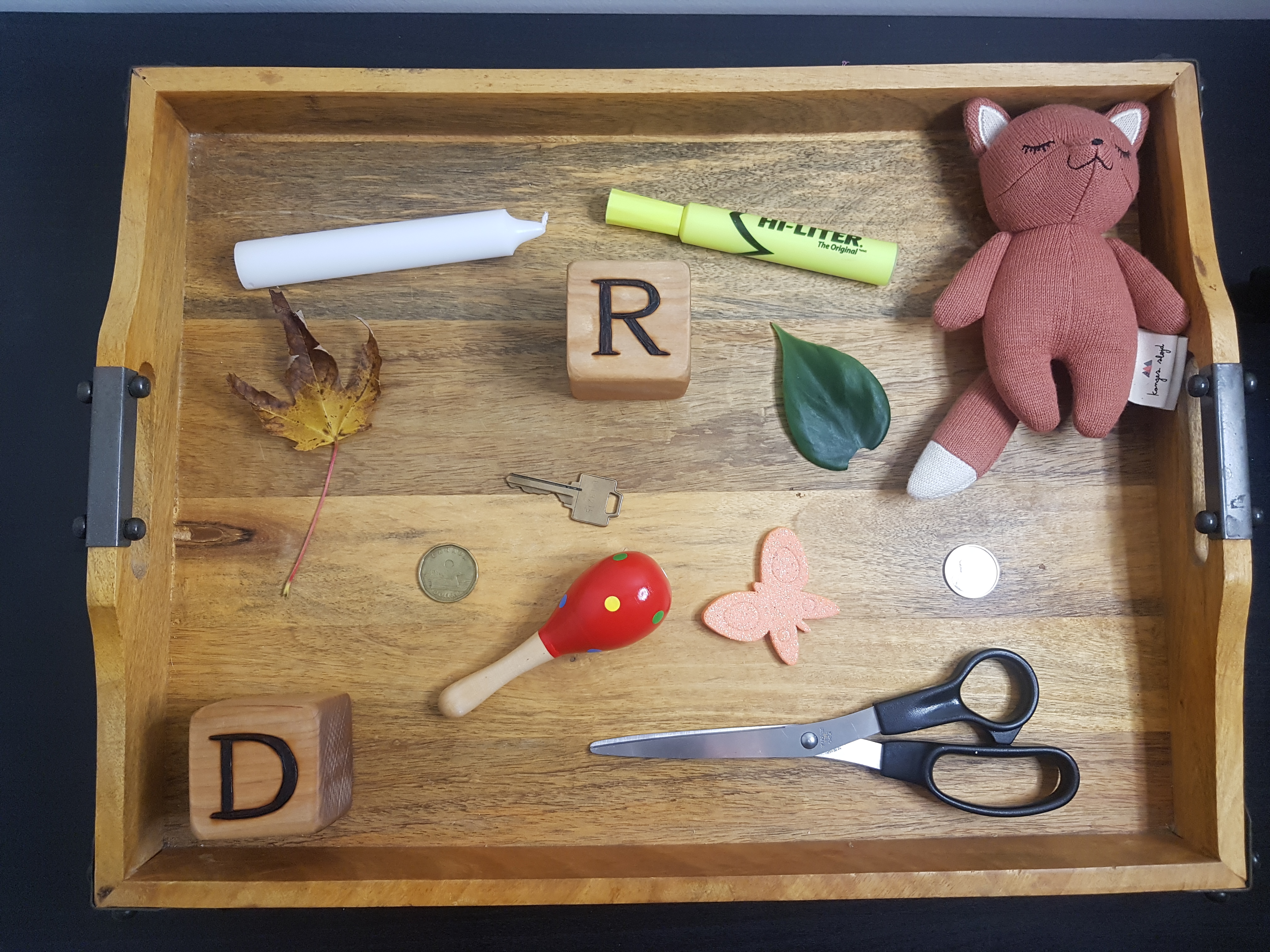 There were 13 items in the tray.

How many items can you remember? 

Write a list.
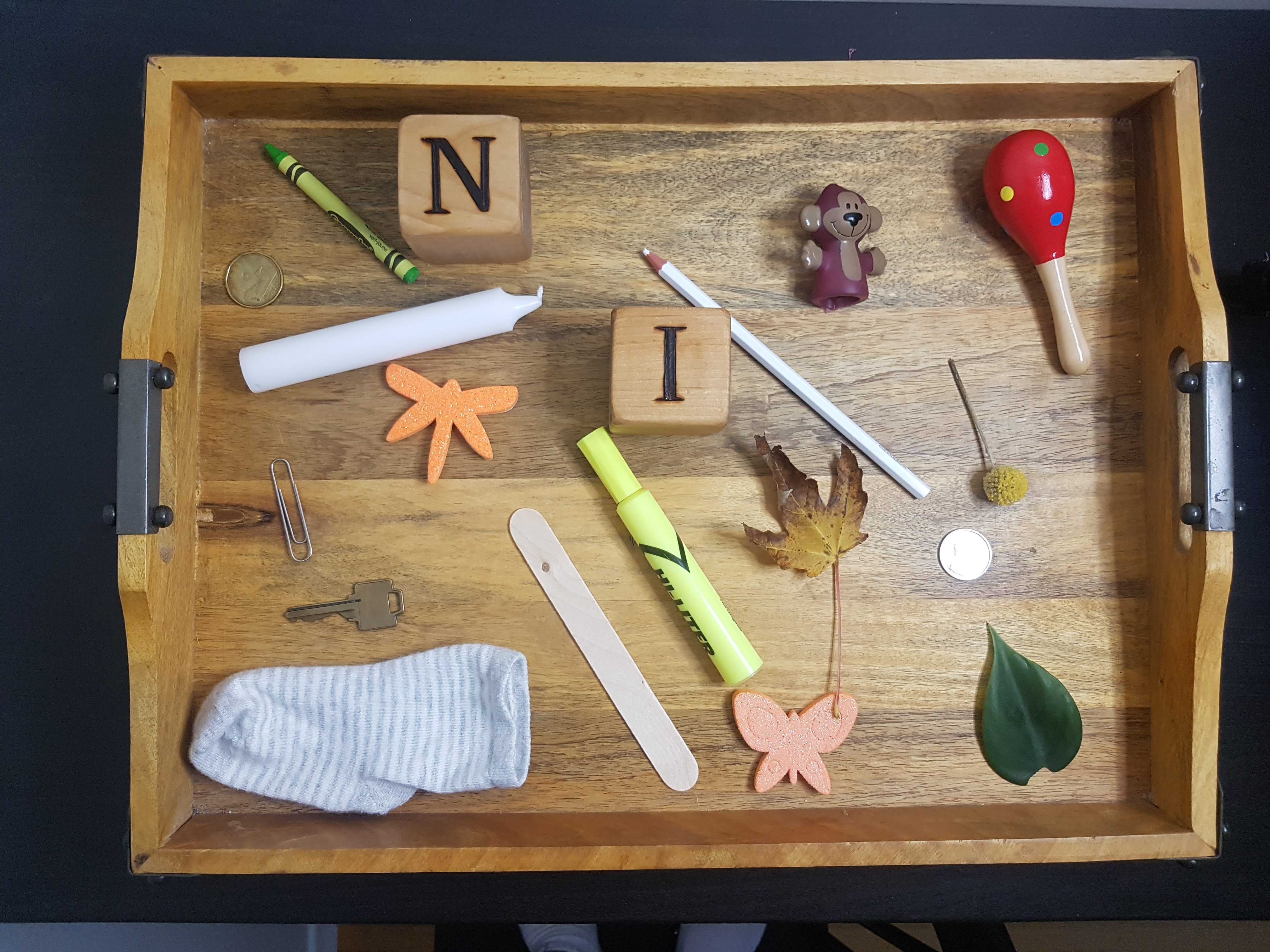 There were 19 items in the tray.

How many items can you remember? 

Write a list.